AI In the 2020s And Beyond
AI Foundation Models
Shuyue Jia
M.Phil. Student
City University of Hong Kong
June 29th 2023
[Speaker Notes: Let us move to the second topic: ‘Foundation Models’ for sequential decision making. 

Foundation Models typically refer to large Pre-trained Language Models, large Pre-trained Vision Models, large Pre-trained Audio Models, large Pre-trained Multi-modal Models (here, multi-modal mainly focuses on two modalities: language and vision), and large Pre-trained Causal Models for sequential decision making, planning, control, and even reasoning. 

These Models contain more than a billion parameters and they constitute a ‘foundational’ breakthrough technology that has the significance of Emergence and Homogenization.]
Outline
[1970-1980]     Expert System 
[1980-2010]     Statistical Machine Learning
[2010-2020]     Deep Learning
[2020~]             Foundation Models
[2023~]             Advanced AI Systems
2
Part 1 - Expert System (1970-1980)
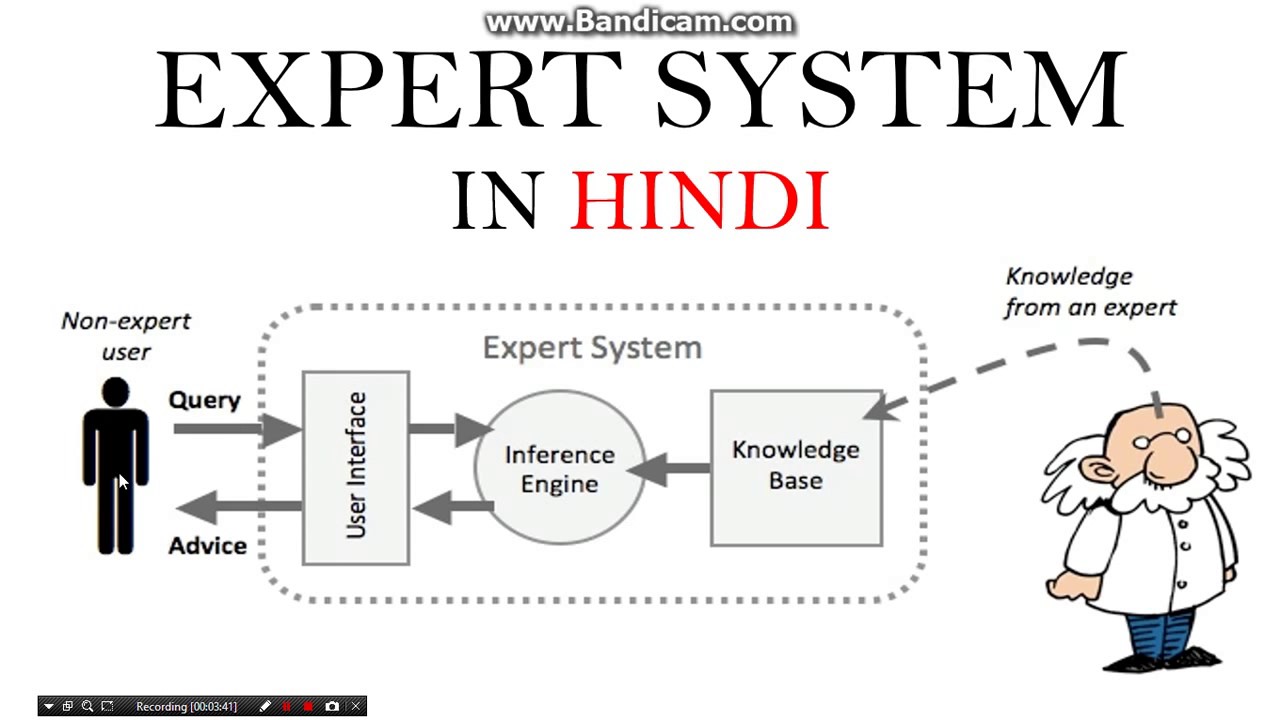 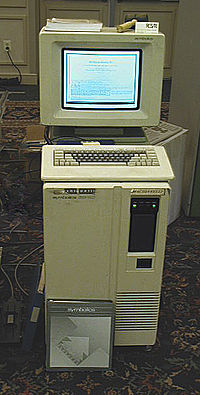 A Typical Expert System Architecture [2]
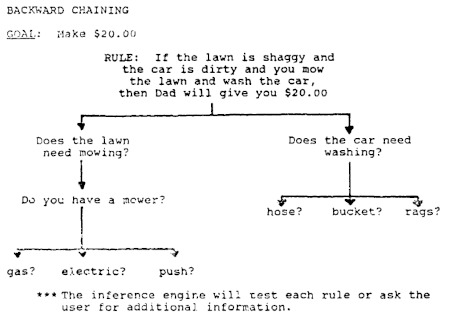 A Symbolics 3640 Lisp Machine (1984) [1]
If-then Rules [3] (Explicitly Programmed)
What: a computer system emulating the decision-making ability of a human expert
How: Inference Engine + Knowledge Base (Rules and Facts) designed by domain expert
Ref: https://en.wikipedia.org/wiki/Expert_system; Image Credits: Wikipedia [1, 3] and in the public domain [2]
3
Part 2 - Statistical Machine Learning (1980-2010)
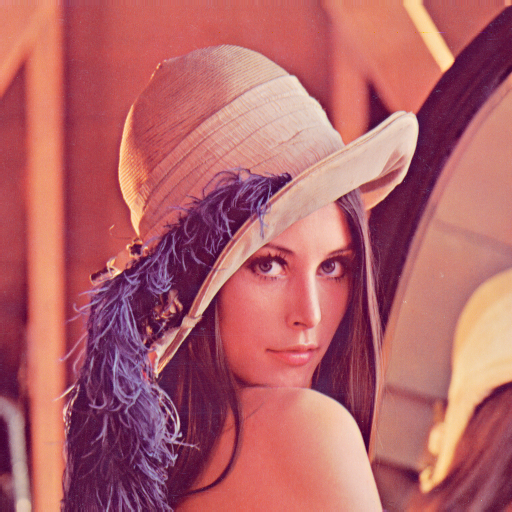 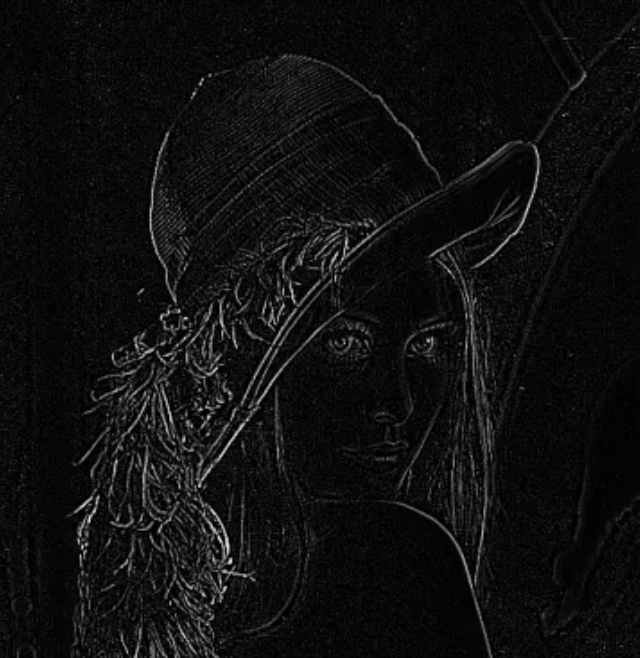 Lenna Image
Feature Map
What: give computers the ability to learn from data through a Learning Algorithm without being explicitly programmed (Arthur Samuel, 1950s)
How: Feature Extraction → Main Task Module (e.g., Classification and Regression)
Category: Supervised, Unsupervised, Semi-supervised, Self-supervised, Reinforcement 
Tasks: Classification, Regression, Clustering, Dimension Reduction, etc.
Image Credits: https://medium.com/@shashikadilhani97/digital-image-processing-filters-832ec6d18a73
4
[Speaker Notes: feature engineering]
Part 3 - Deep Learning (2010-2020)
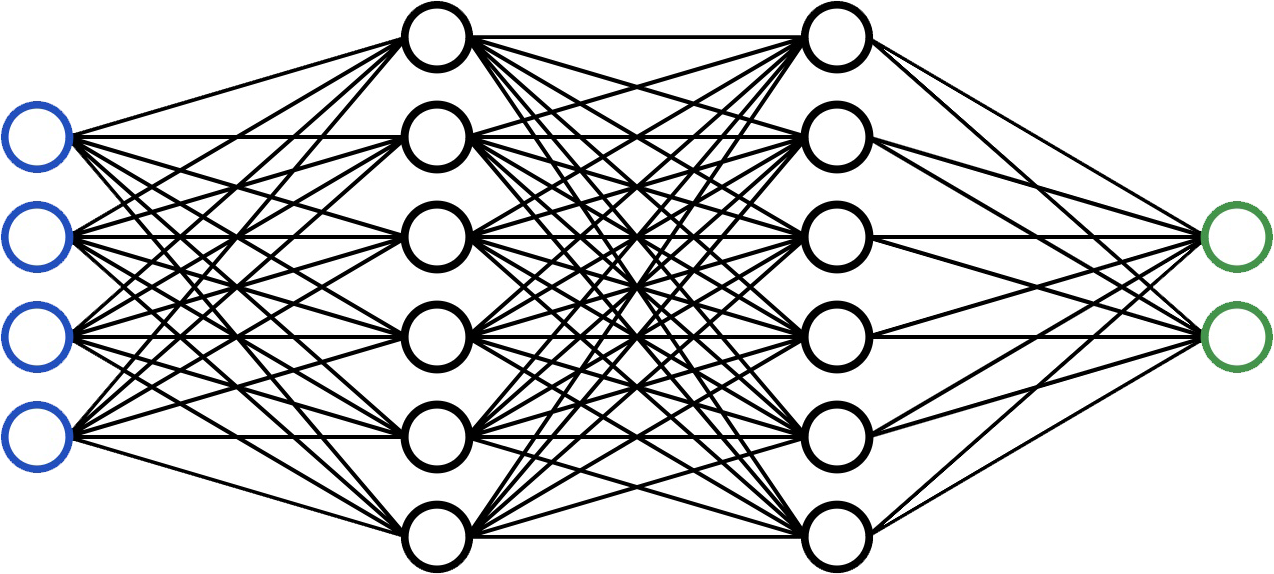 Output
Raw Input
Supervised Learning 
by back-propagation
Output Layer
Input Layer
Hidden Layers
Multilayer Perceptron (MLP)
Deep: a large number of layers in modern ML models that help to 
            learn expressive representations of data to achieve better performance.
Image Credits: In the public domain.
5
Deep Learning – Supervised Learning as an example
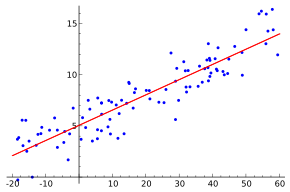 error
A Regression Task
Neural Network can be used to approximate any function given Input and Output.
Image Credits: In the public domain.
6
Deep Learning – Supervised Learning as an example
Error (Loss)
Gradient Descent Algorithm
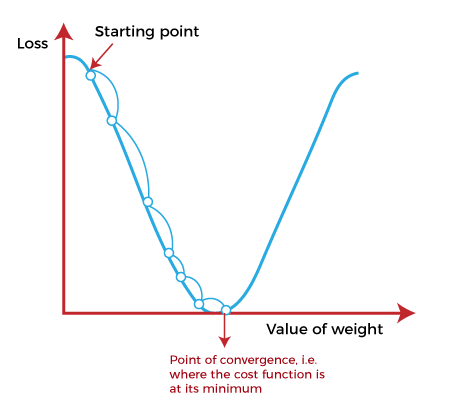 Loss Curve
Image Credits: In the public domain.
7
Deep Learning – Supervised Learning as an example
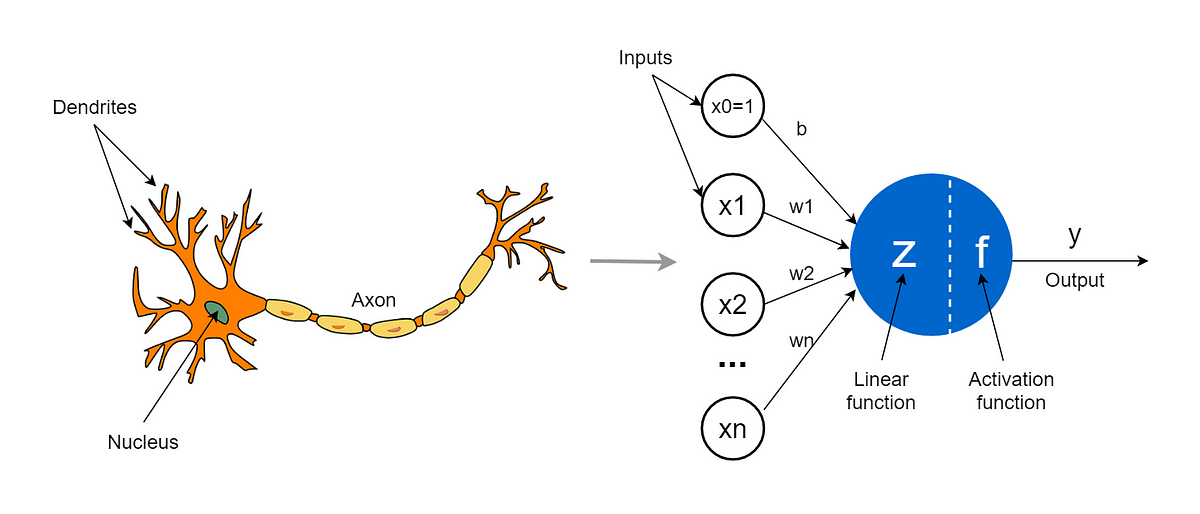 Convolution 
+ 
Nonlinear Activation
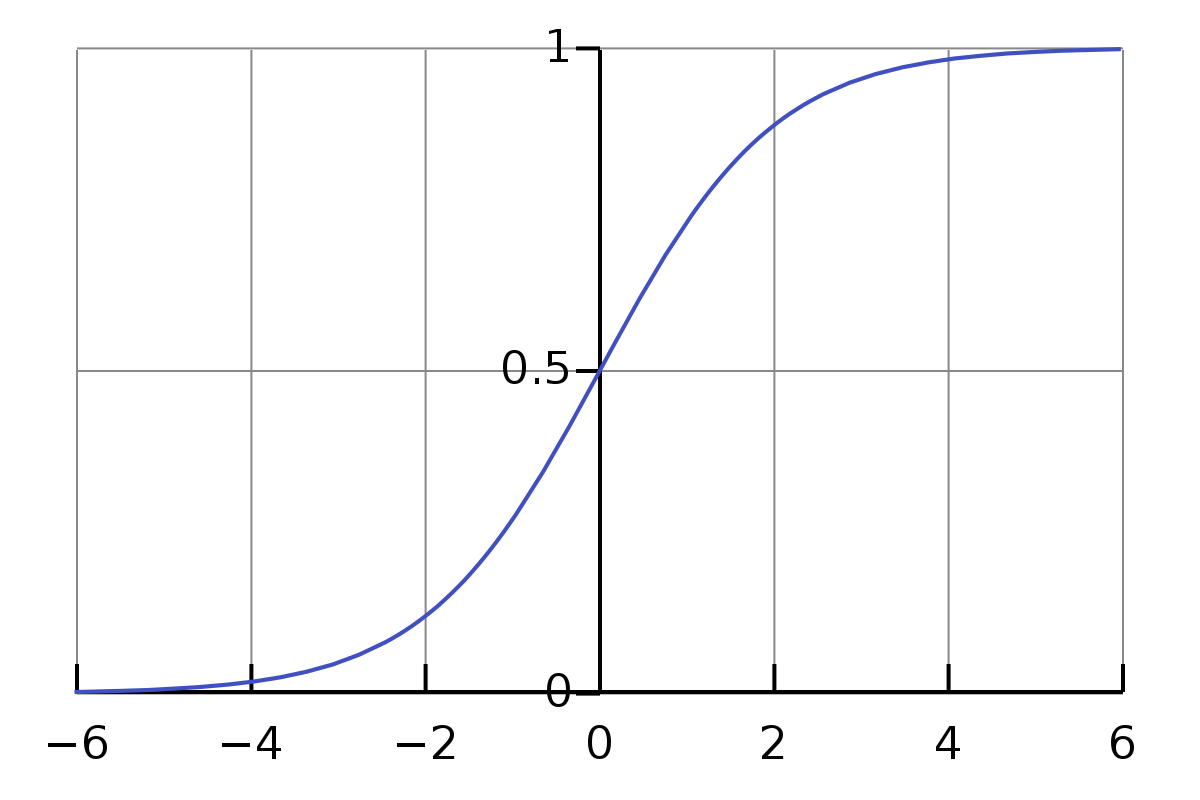 A Neuron
The Mathematical Model of a Neuron
Weights
Biases
Image Credits: In the public domain.
8
Deep Learning – Supervised Learning as an example
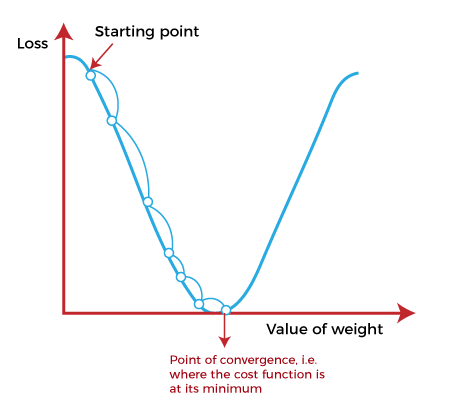 Loss Curve
Chain Rule
Activation Function
Image Credits: In the public domain.
9
Model Evolution in Computer Vision
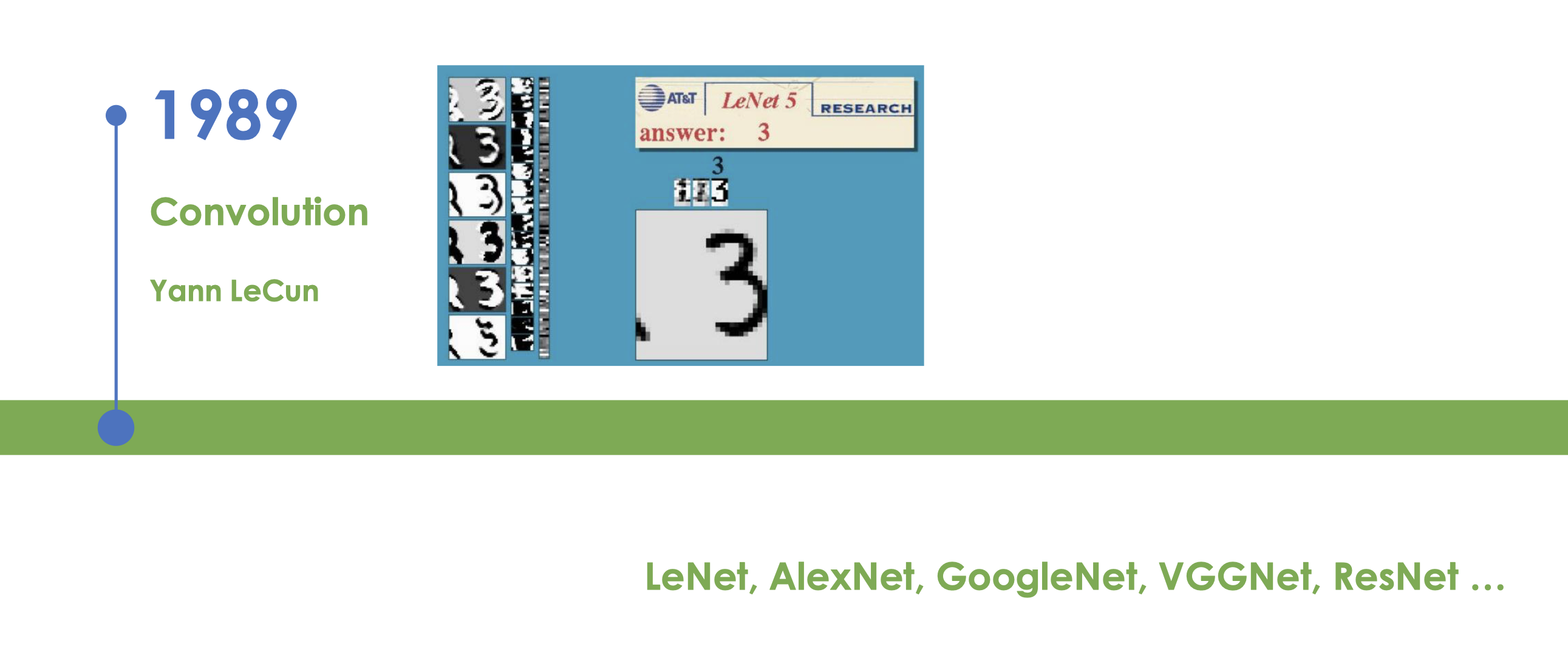 1998
2012
2014
2014
2016
Image Credits: Dr. Han Hu, MSRA.
10
Deep Learning – Convolutional Neural Networks
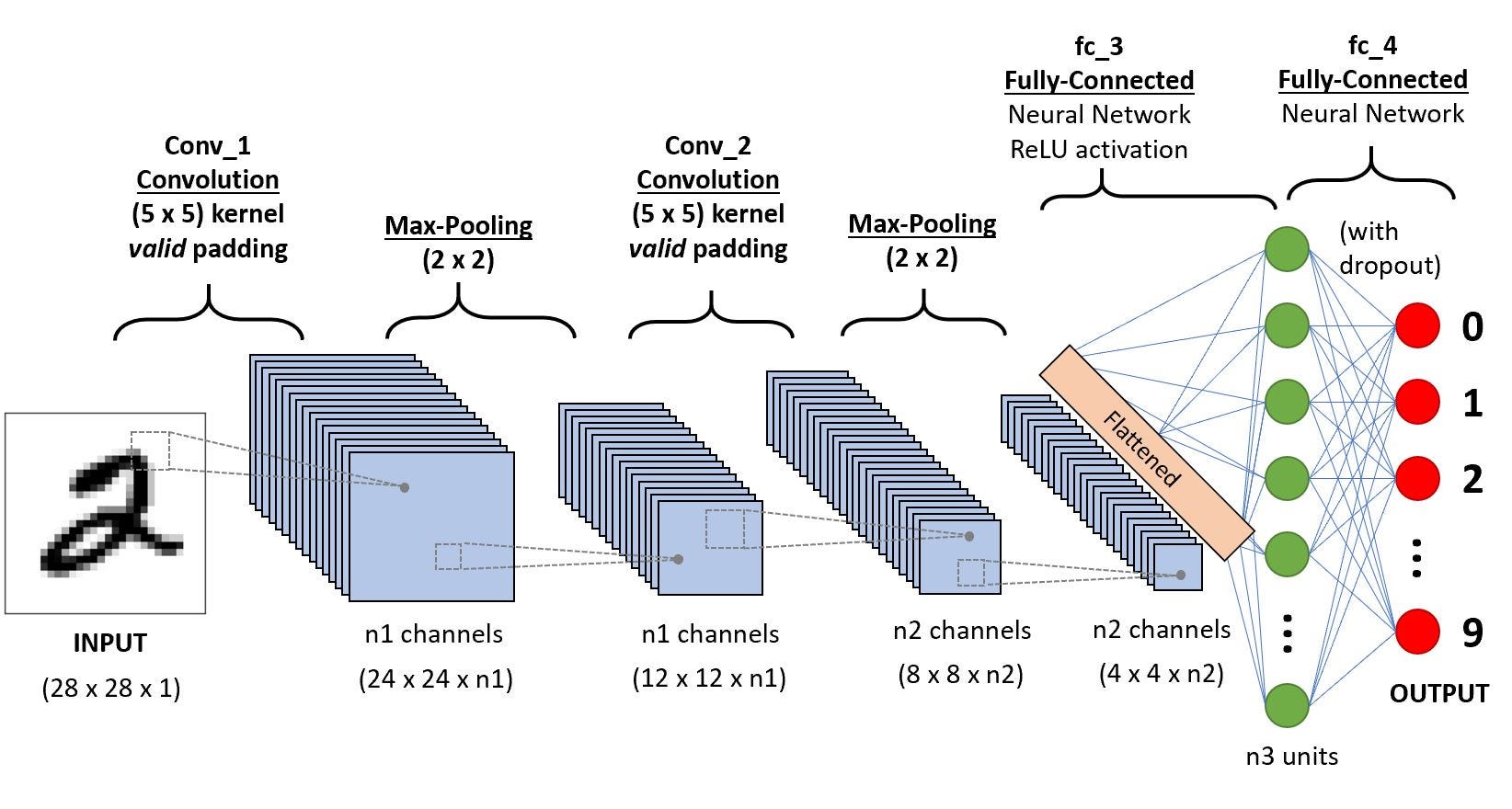 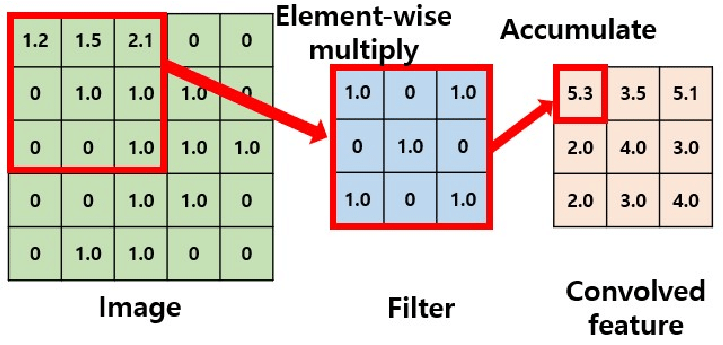 Convolution
Convolutional Neural Networks
Translation Invariance (Pooling) 
 Translation Equivalence (Convolution)
 Sharable Parameters (Weight Sharing)
Local-matter Signals
Ref: He et al., Deep Residual Learning for Image Recognition, In CVPR’16; Image Credits: In the public domain.
11
Model Evolution in Natural Language Processing
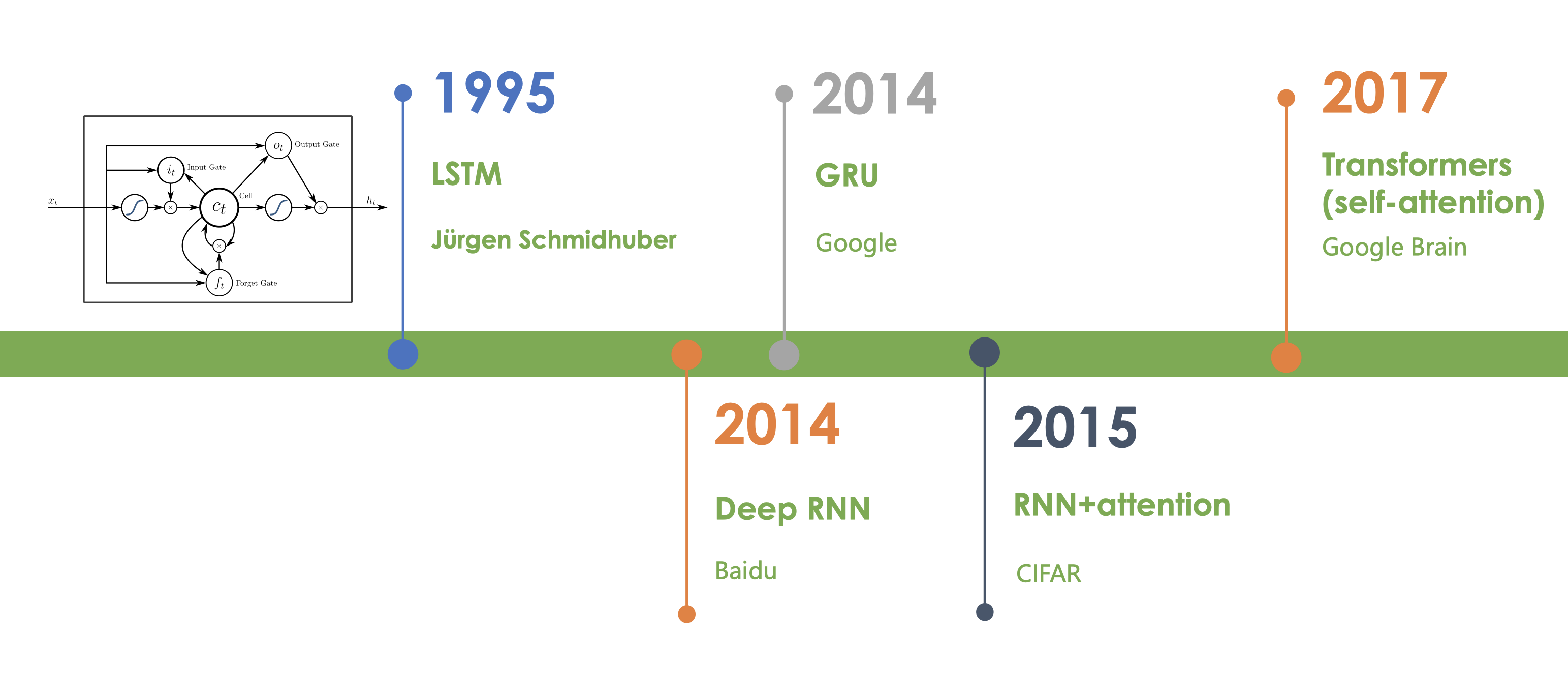 Image Credits: Dr. Han Hu, MSRA.
12
Deep Learning – Recurrent Neural Networks
unrolling the network through time
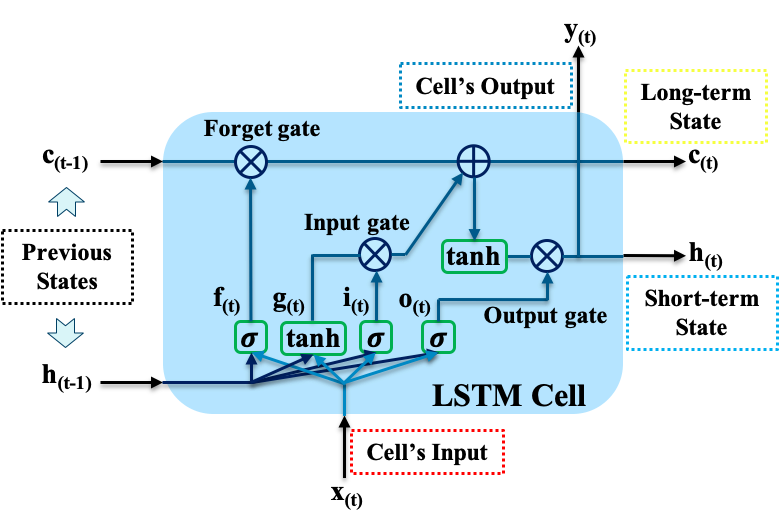 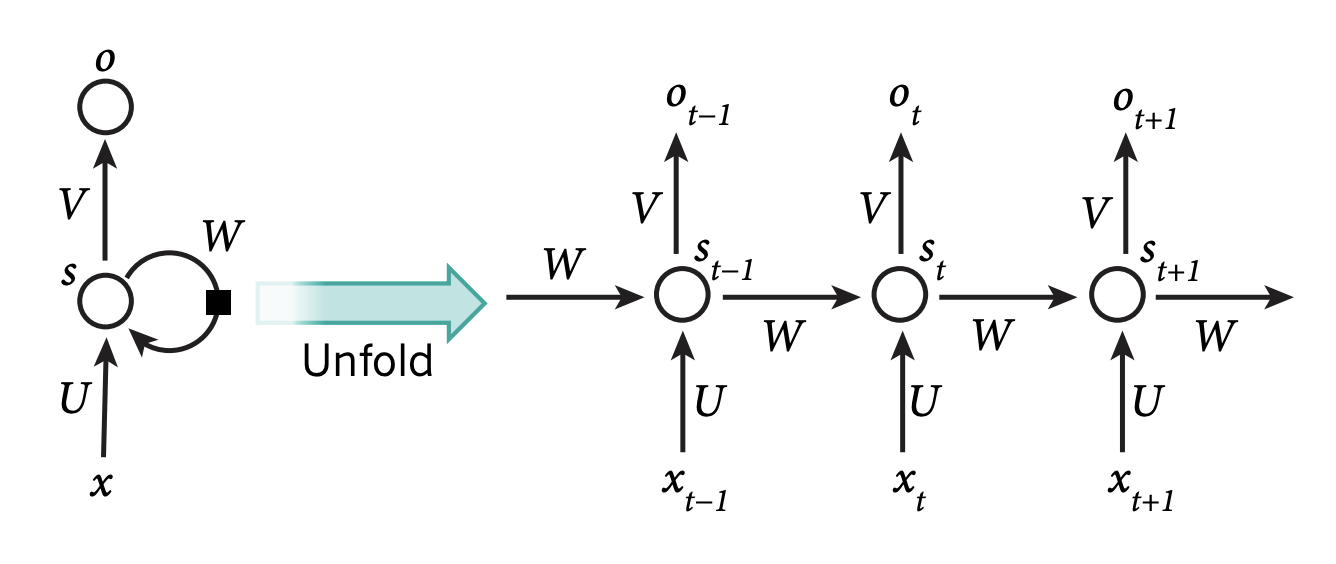 Recurrent Neural Network (RNN)
Long Short-Term Memory (LSTM)
Image Credits: In the public domain and Deep Feature Mining via the Attention-Based BiLSTM-GCN for Human Motor Imagery Recognition.
13
Can NLP/CV share the same basic modules?
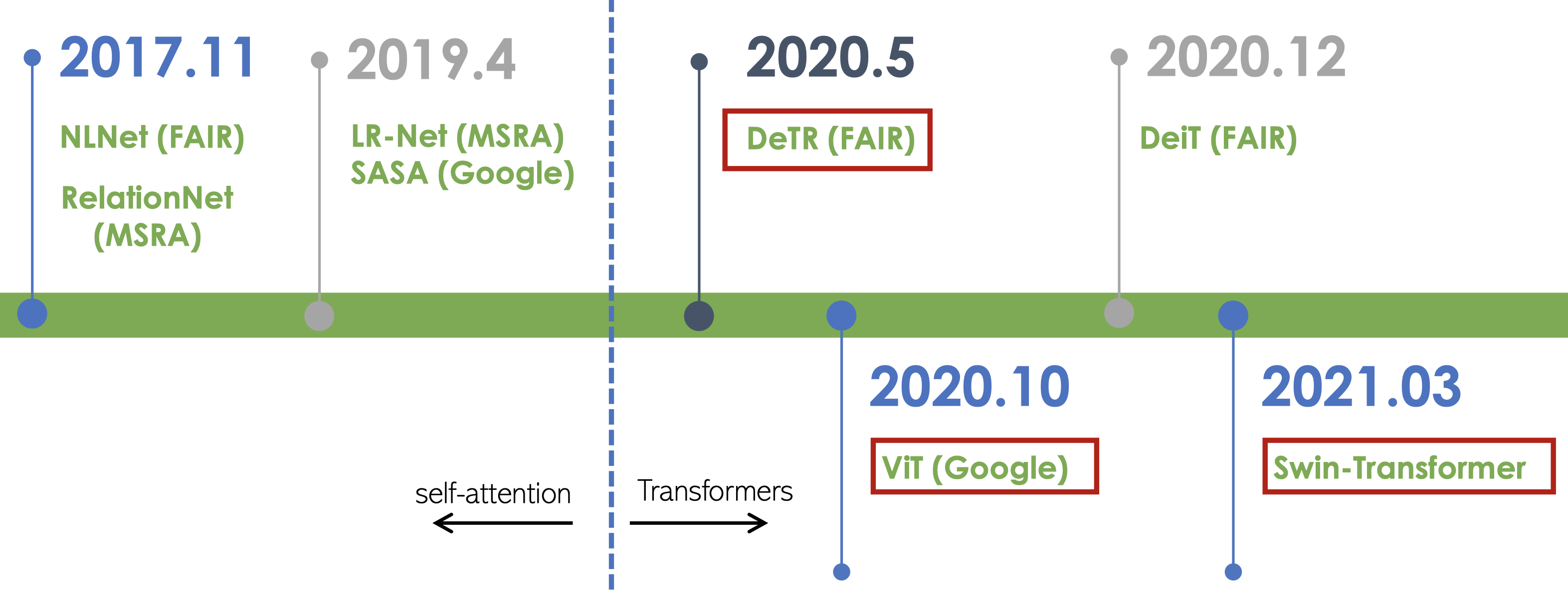 Image Credits: Dr. Han Hu, MSRA.
14
Deep Learning – Transformer
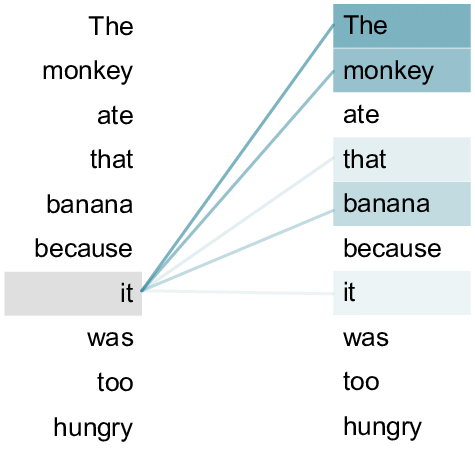 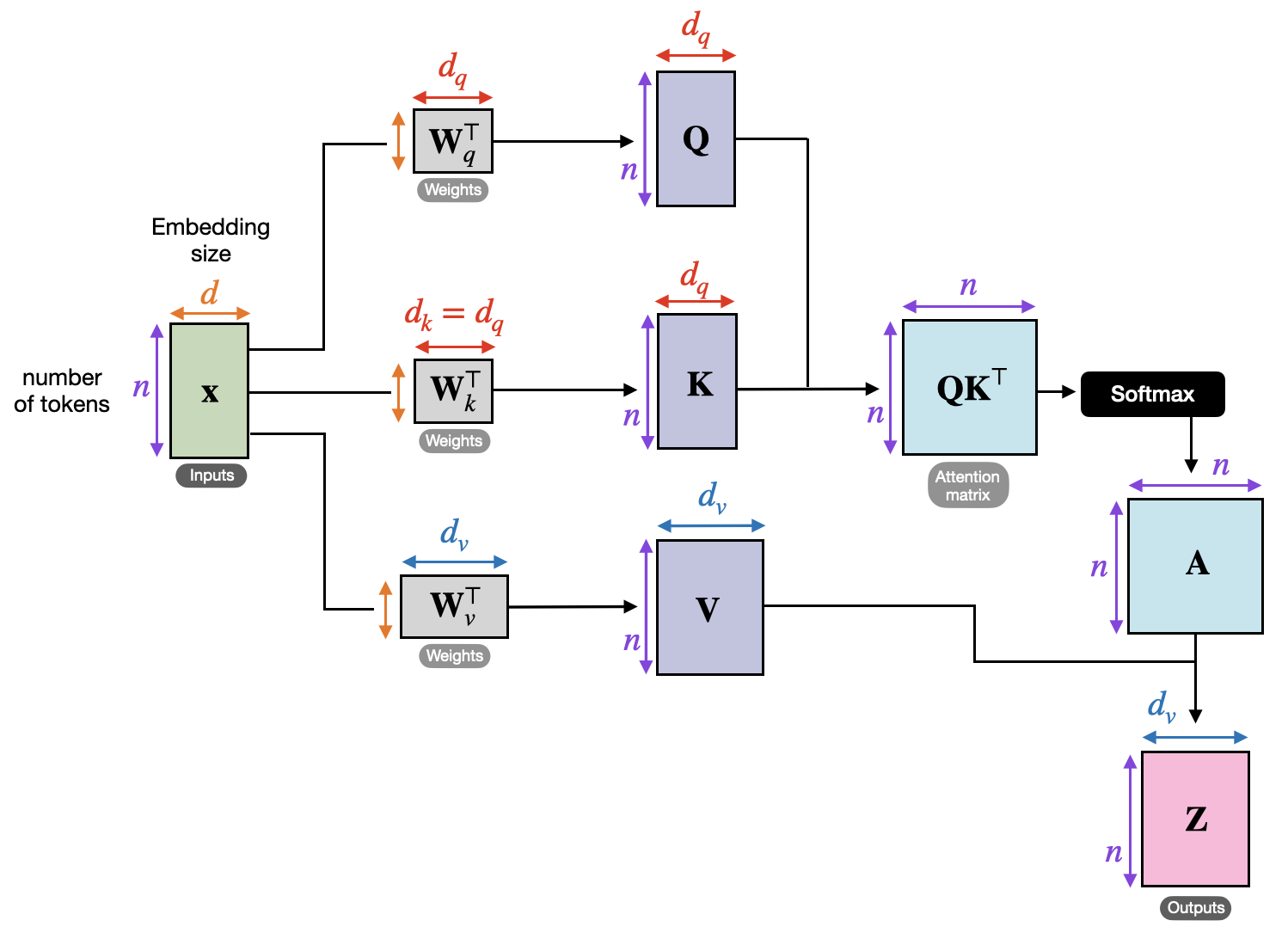 query
key
key
query
Grounding?
value
Example 
(Contextual Embeddings)
Self-attention Mechanism
Transformer can simultaneously attend to every token of their input sequence
→ Transforms the token input feature by encoding its relationship with other tokens
Ref: Vaswani et al., Attention is All You Need, In NIPS’17. Image Credits: In the public domain.
15
Deep Learning – Transformer
Scaled Dot-product Attention
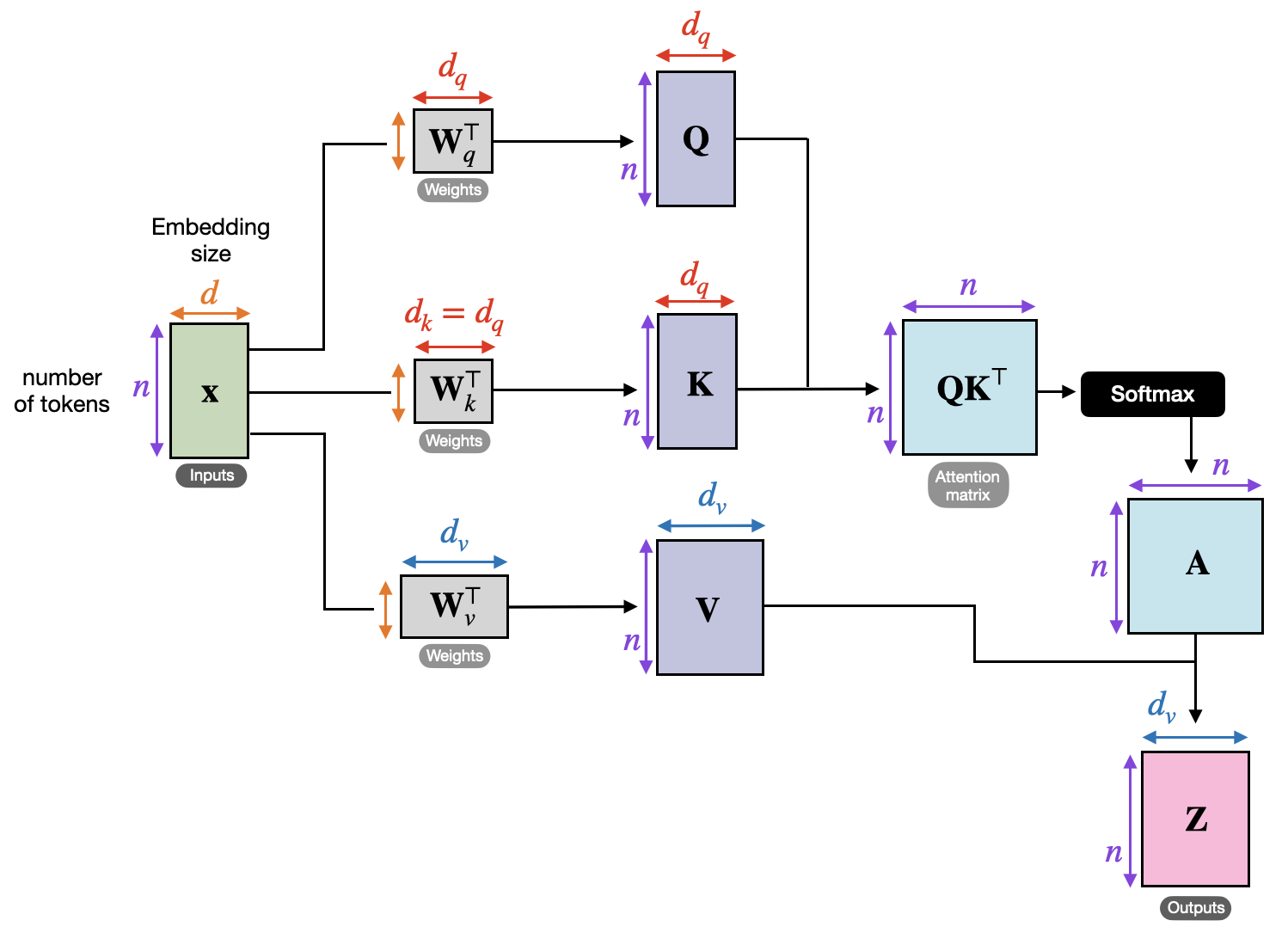 query
query
key
key
value
value
Self-attention Mechanism
A weighted average of Value, 
where the weight is the normalized inner product of Query and Key
Image Credits: In the public domain.
16
Deep Learning – Transformer 
Towards Universal Models with NLP for Computer Vision
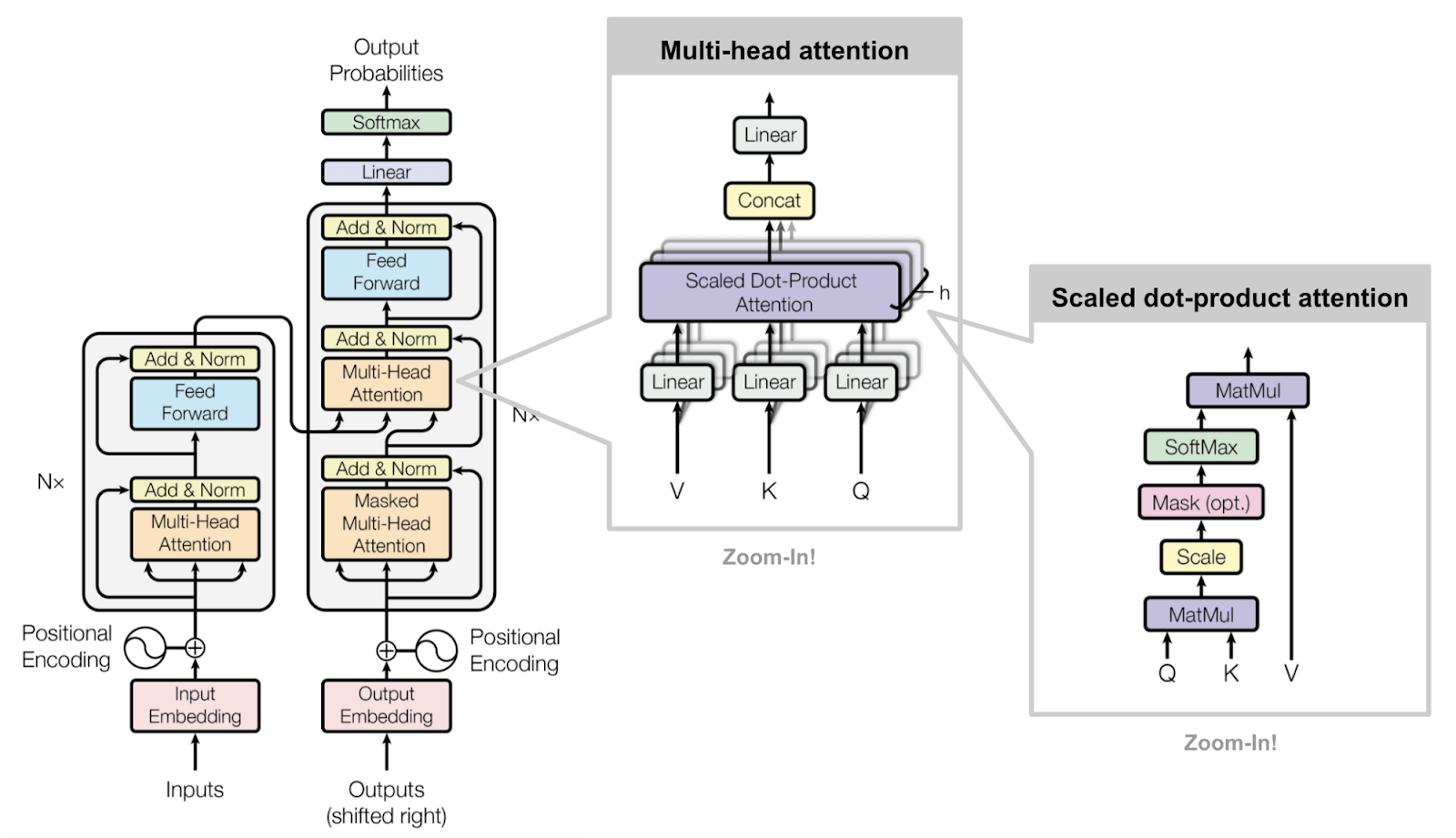 Image Credits: In the public domain.
17
Vision Transformers for Image Recognition
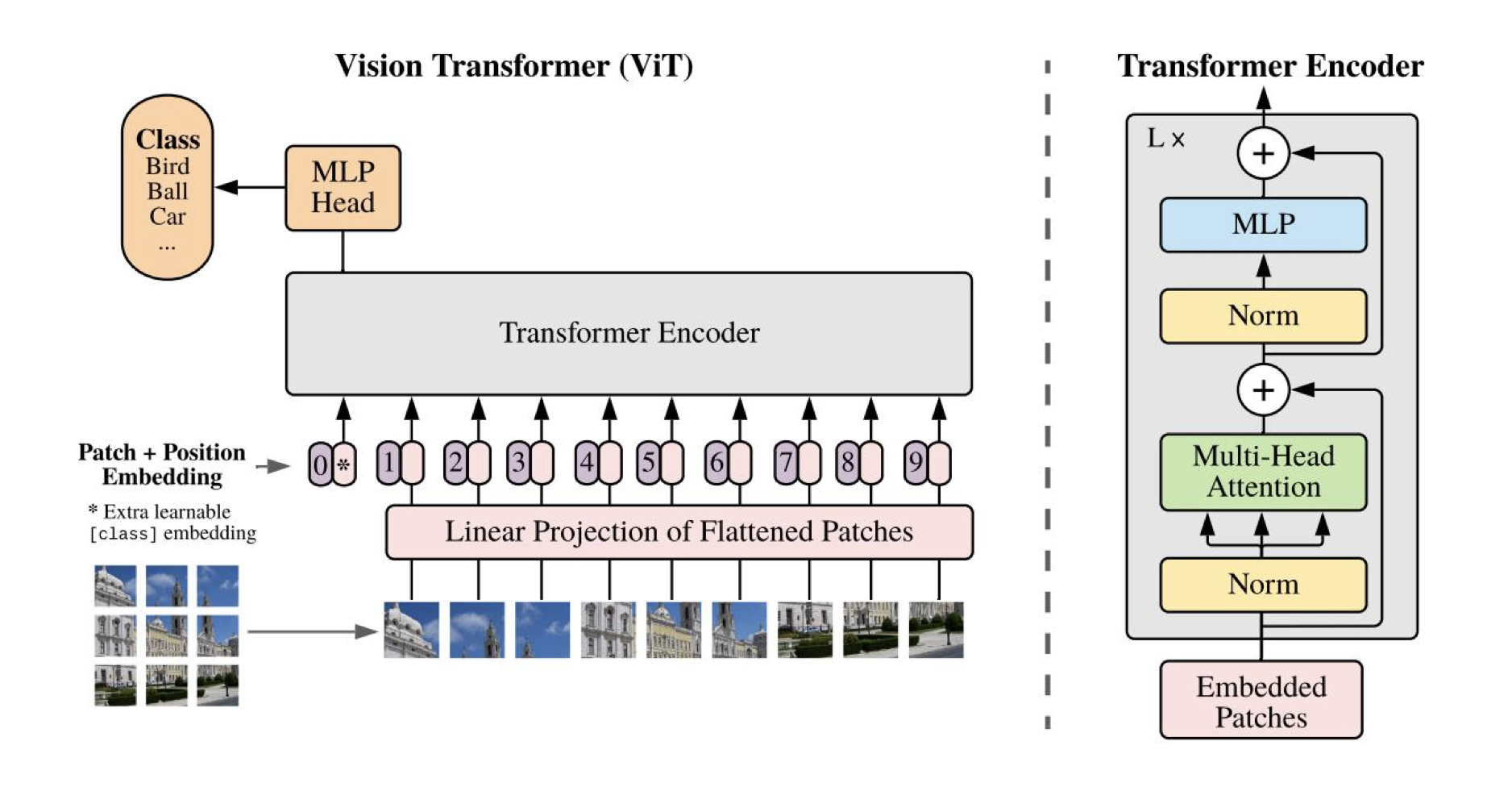 Ref: Dosovitskiv et al., An Image is Worth 16x16 Words: Transformers for Image Recognition at Scale, In ICLR’21.
18
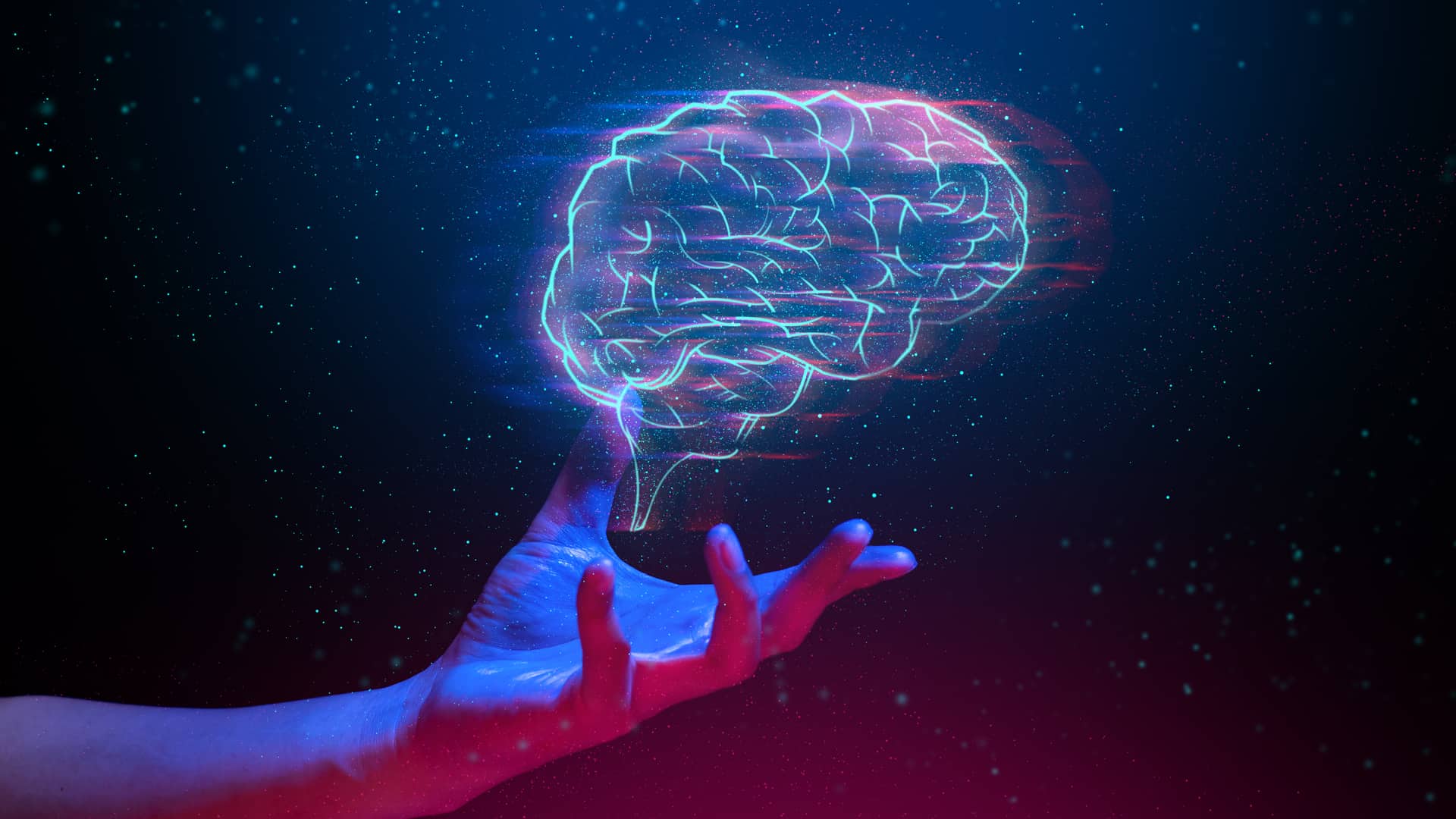 Foundation Models
19
Foundation Models – Neural Scaling Laws
An ability is emergent if it is not present in smaller models but is present in larger models.
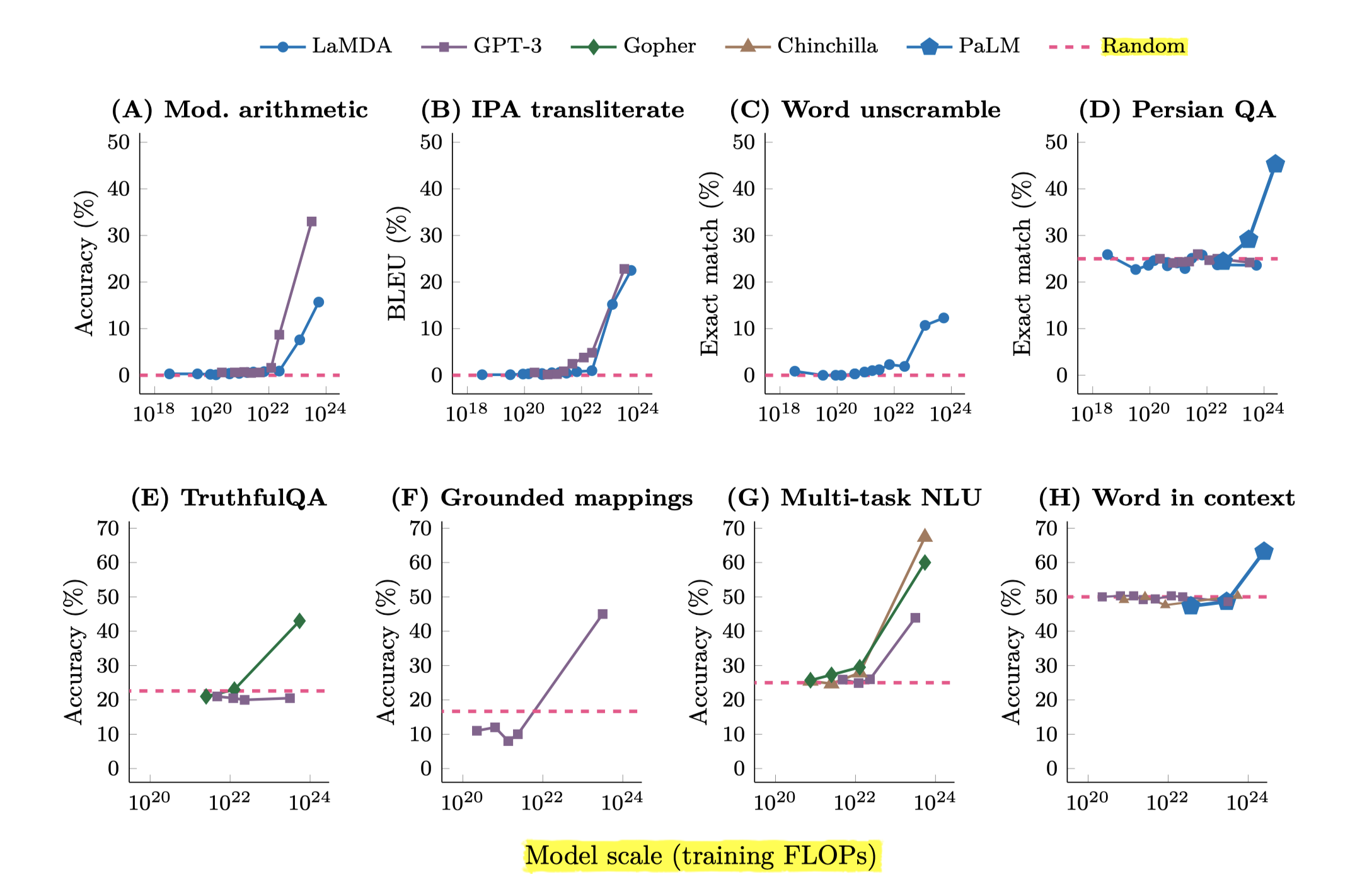 Scaling Behavior
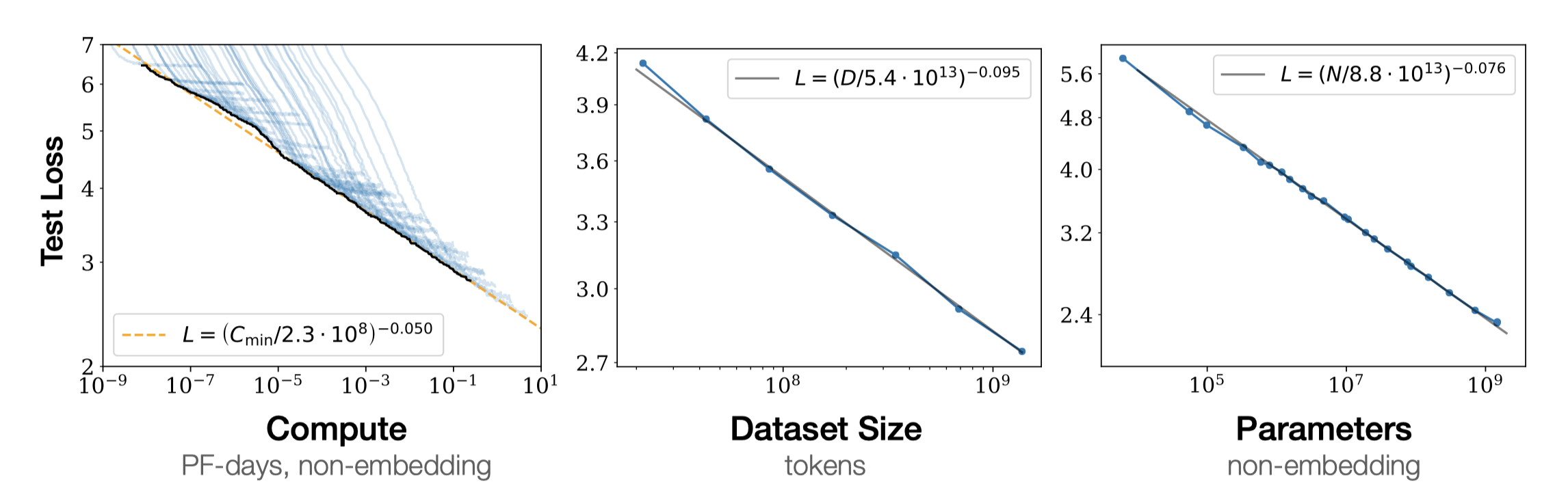 Ref: Kaplan et al., Scaling Laws for Neural Language Models, In arXiv. and Wei et al., Emergent Abilities of Large Language Models, In TMLR’22.
Foundation Models – Neural Scaling Laws
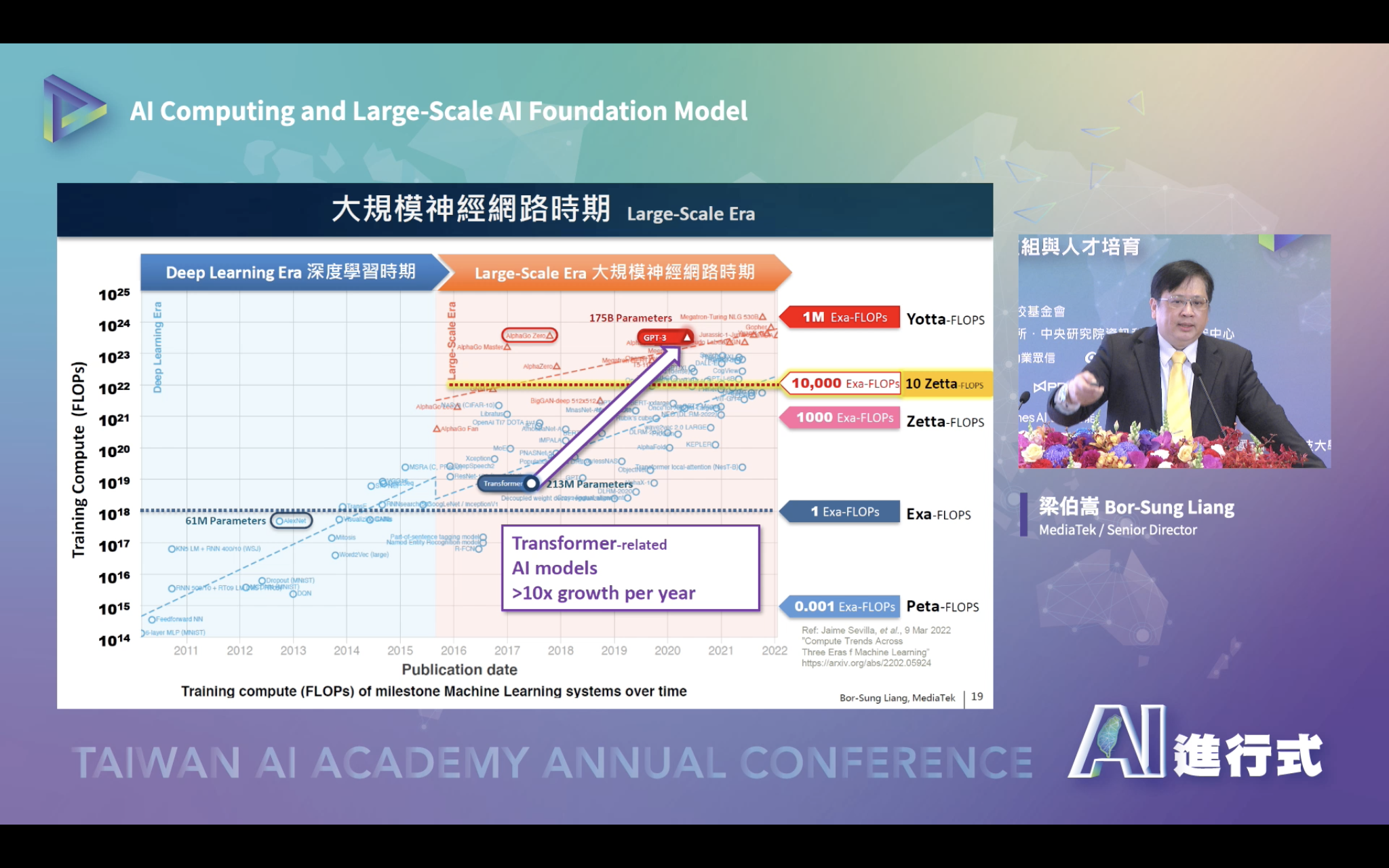 Paradigm Shift
USA Frontier
Image by courtesy of Prof. Liang et al.
Foundation Models – Neural Scaling Laws
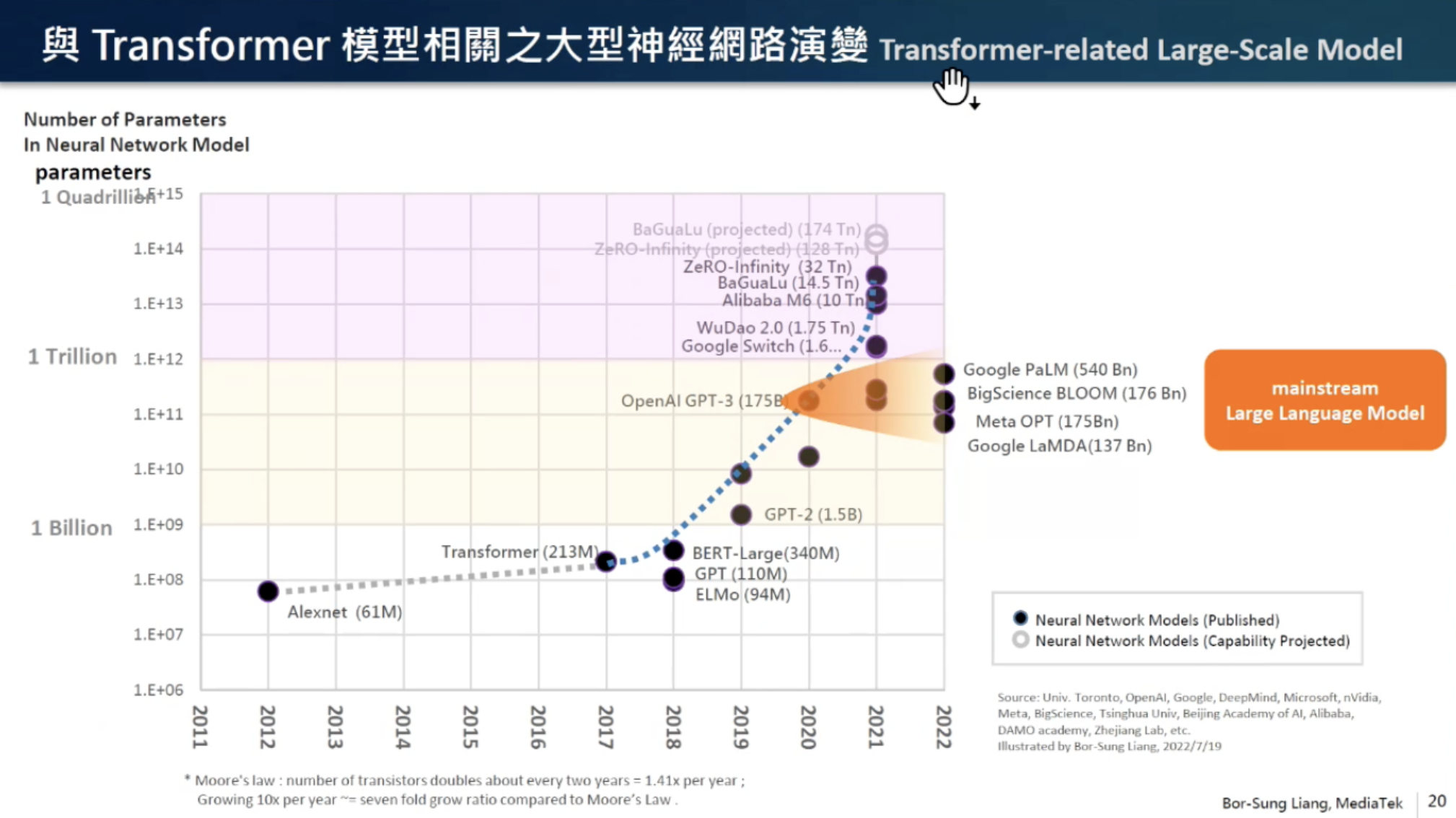 Paradigm Shift
Image by courtesy of Prof. Liang et al.
Foundation Models – Neural Scaling Laws
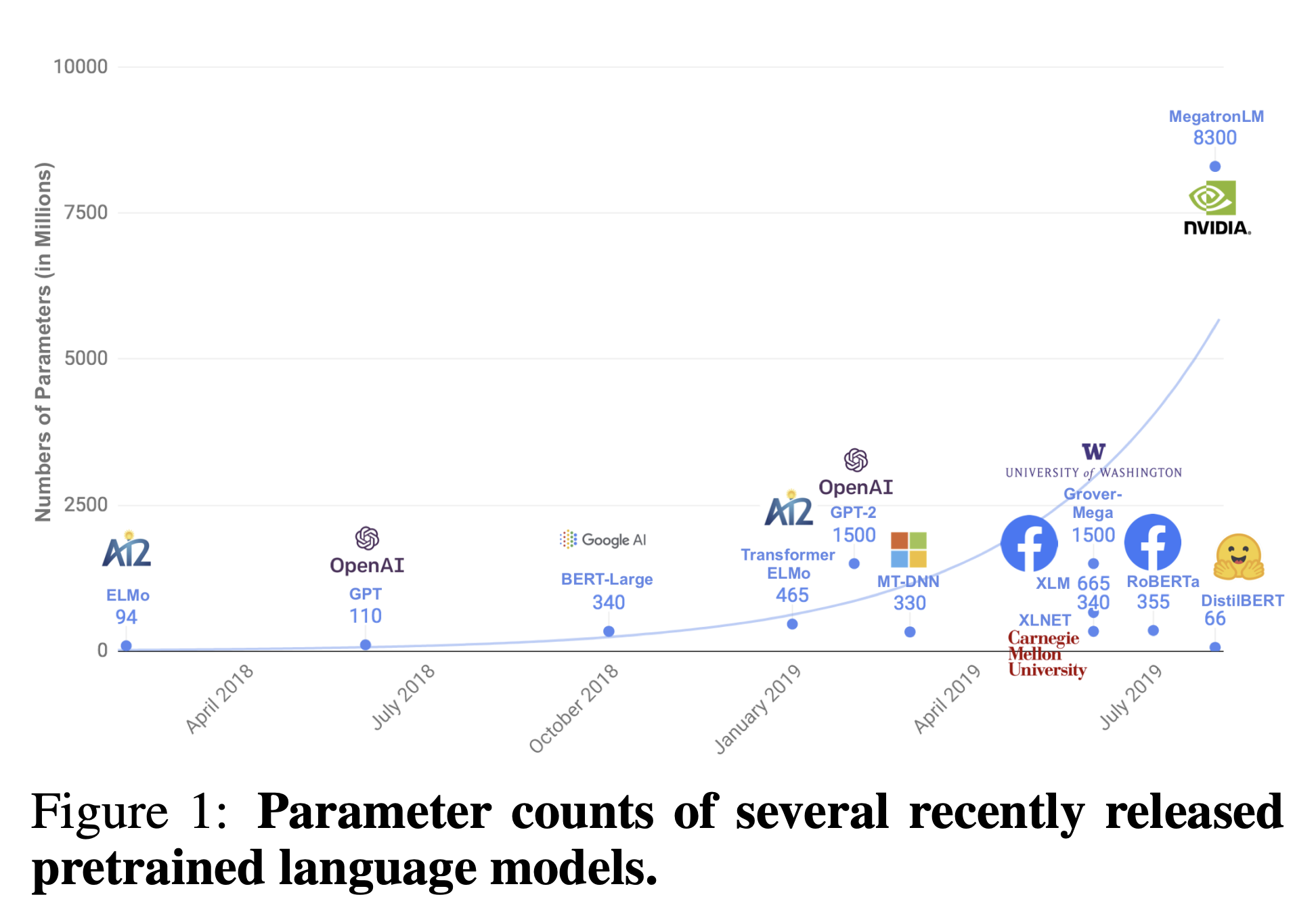 Paradigm Shift
Since 2020
Emerging in 2023
Ref: Sanh et al., DistilBERT, a Distilled Version of BERT: Smaller, Faster, Cheaper and Lighter, In arXiv.
Foundation Models
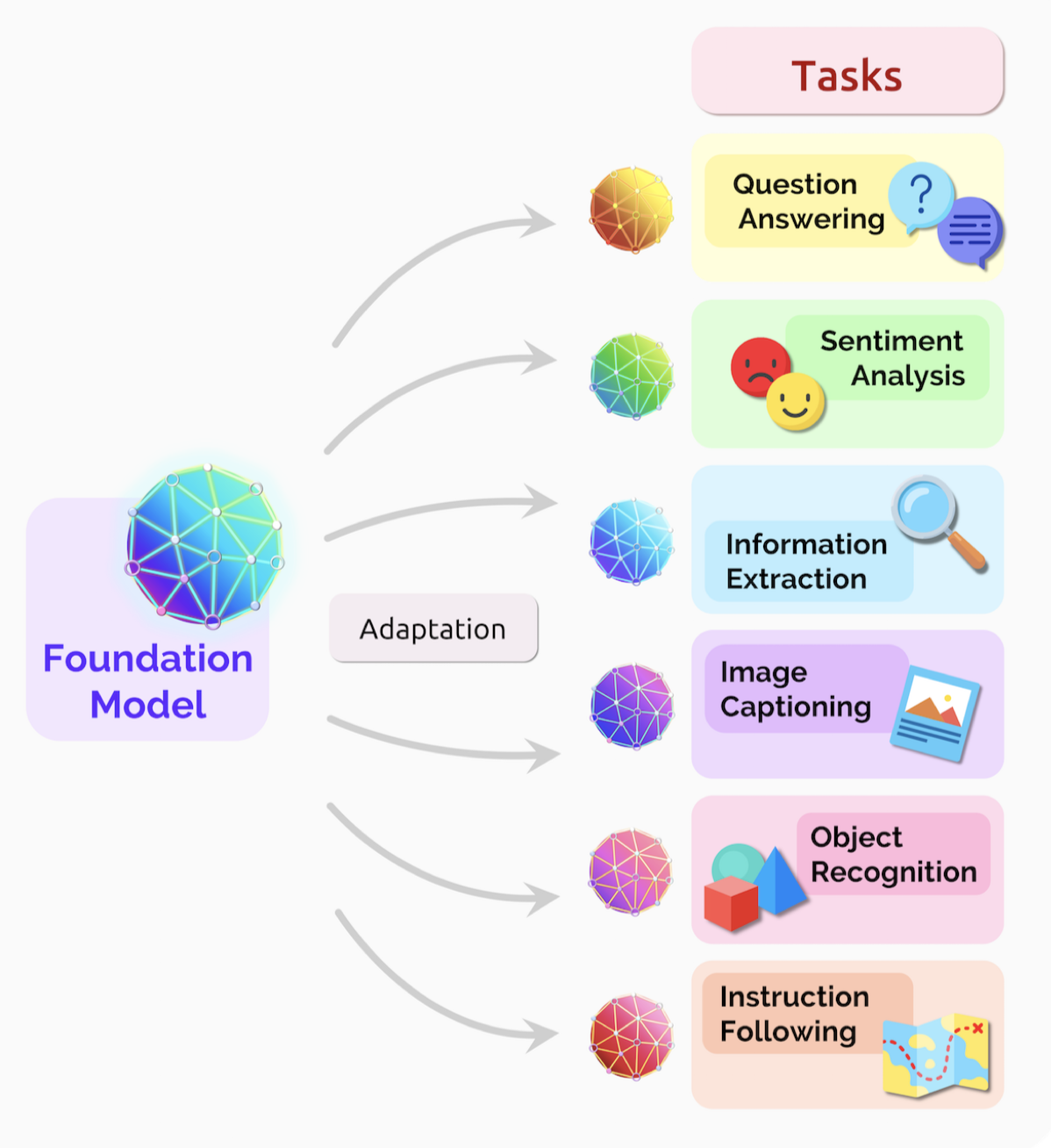 Part 4 - Foundation Models
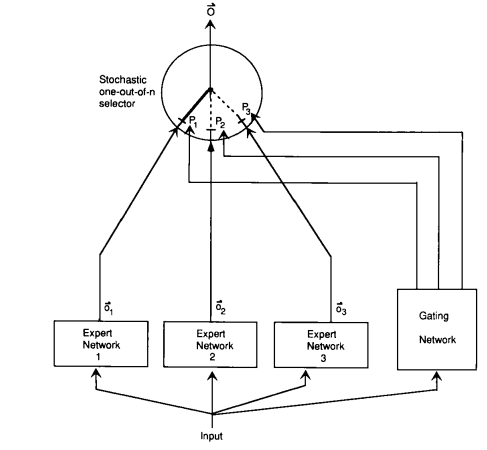 a pooling or aggregation mechanism
Gradient Backprop:
Switch Routing 
(e.g., Top-1 Expert)
probability-like confidence score 
for each expert
Divide-and-conquer Strategy
Expert
Gating Network
Note:(1) Token-level
(2) Block-level
Subtask/Sub-feature
Mixture of Experts (MoE)
Train Experts on subtasks of a predictive modeling problem
Ref: Jacobs et al., Adaptive Mixtures of Local Experts, In Neural Computation’1991. 
Another ref: https://stanford-cs324.github.io/winter2022/lectures/selective-architectures/;
Part 4 - Foundation Models
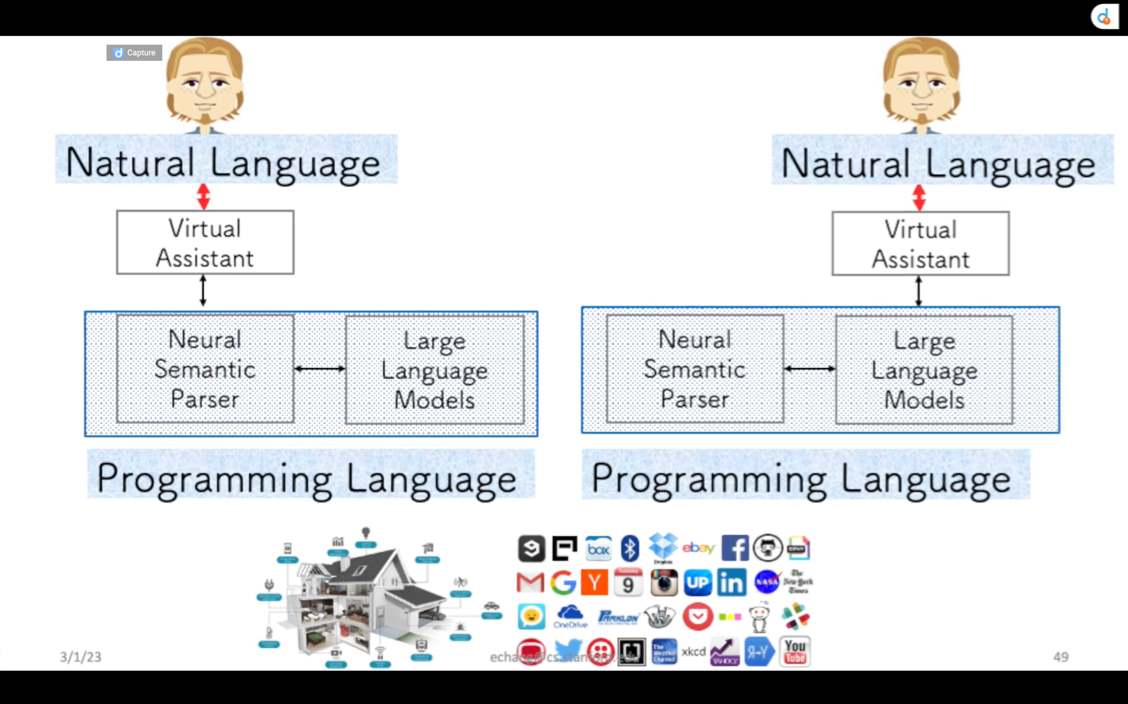 Output
Input
Generator
Retrieval-augmented
Retriever
Top-K MoE
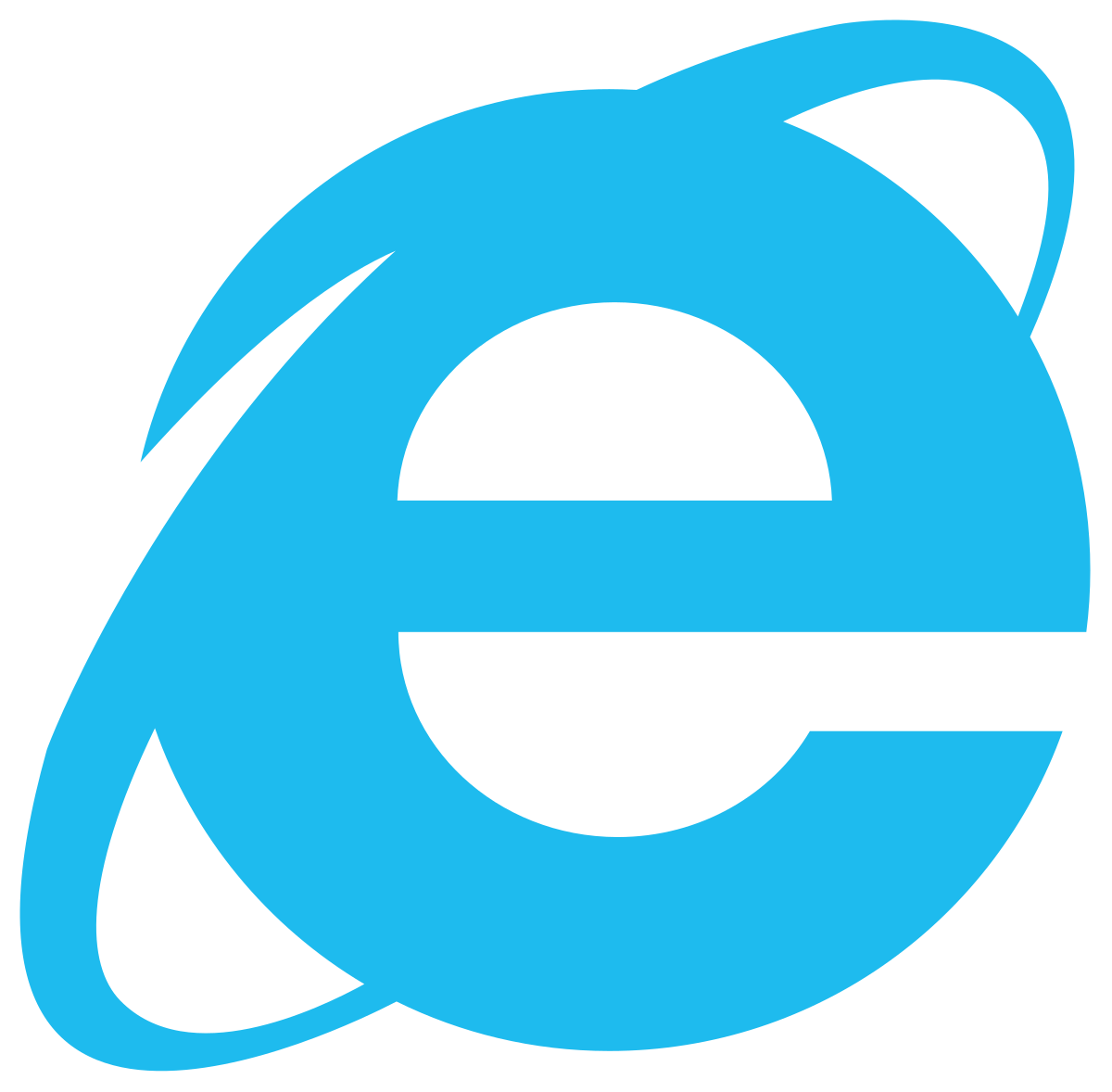 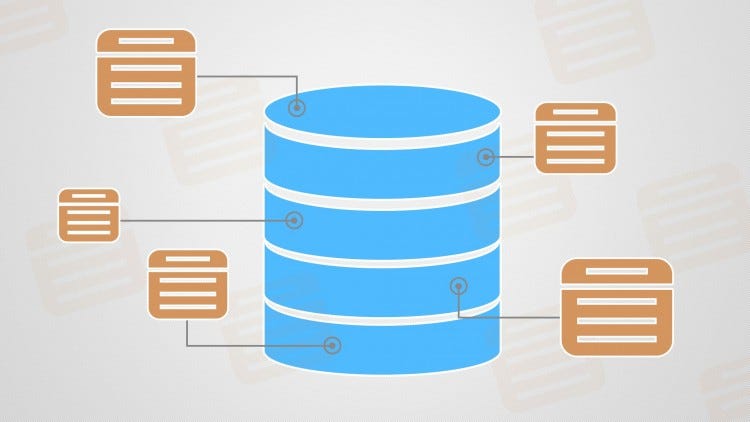 interpretability
Image Credits: Prof. Edward Chang et al., Stanford
Ref: Paaß et al., Foundation Models for Natural Language Processing, In Springer’23.
Foundation Models – Category
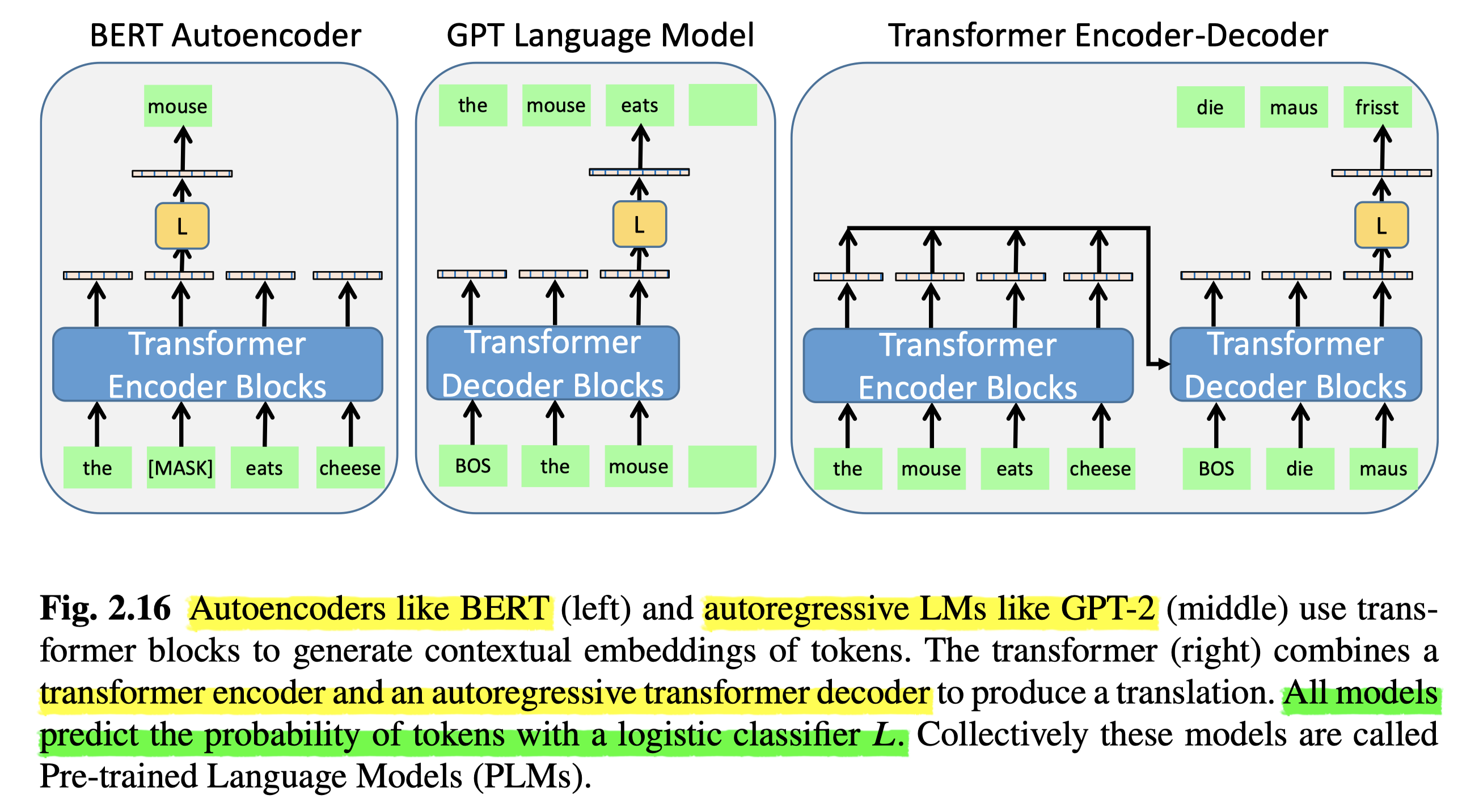 Contextual Embedding (Bidirectional) +
Generate the output
Contextual Embedding (Undirectional) +
Distribution over the next token +
Recursively over the entire completion
Contextual Embedding
(Bidirectional)
Foundation Models – Self-supervision
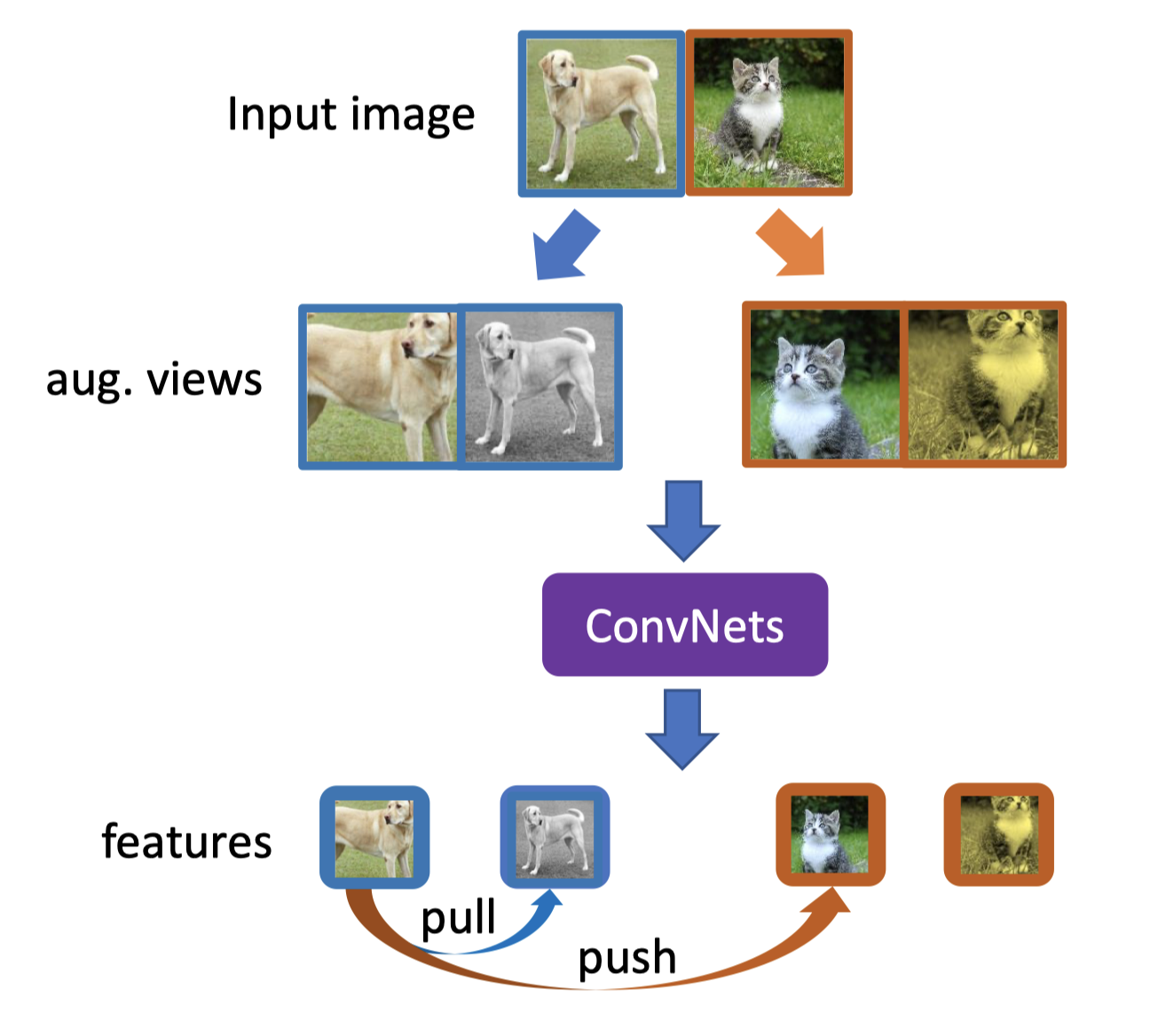 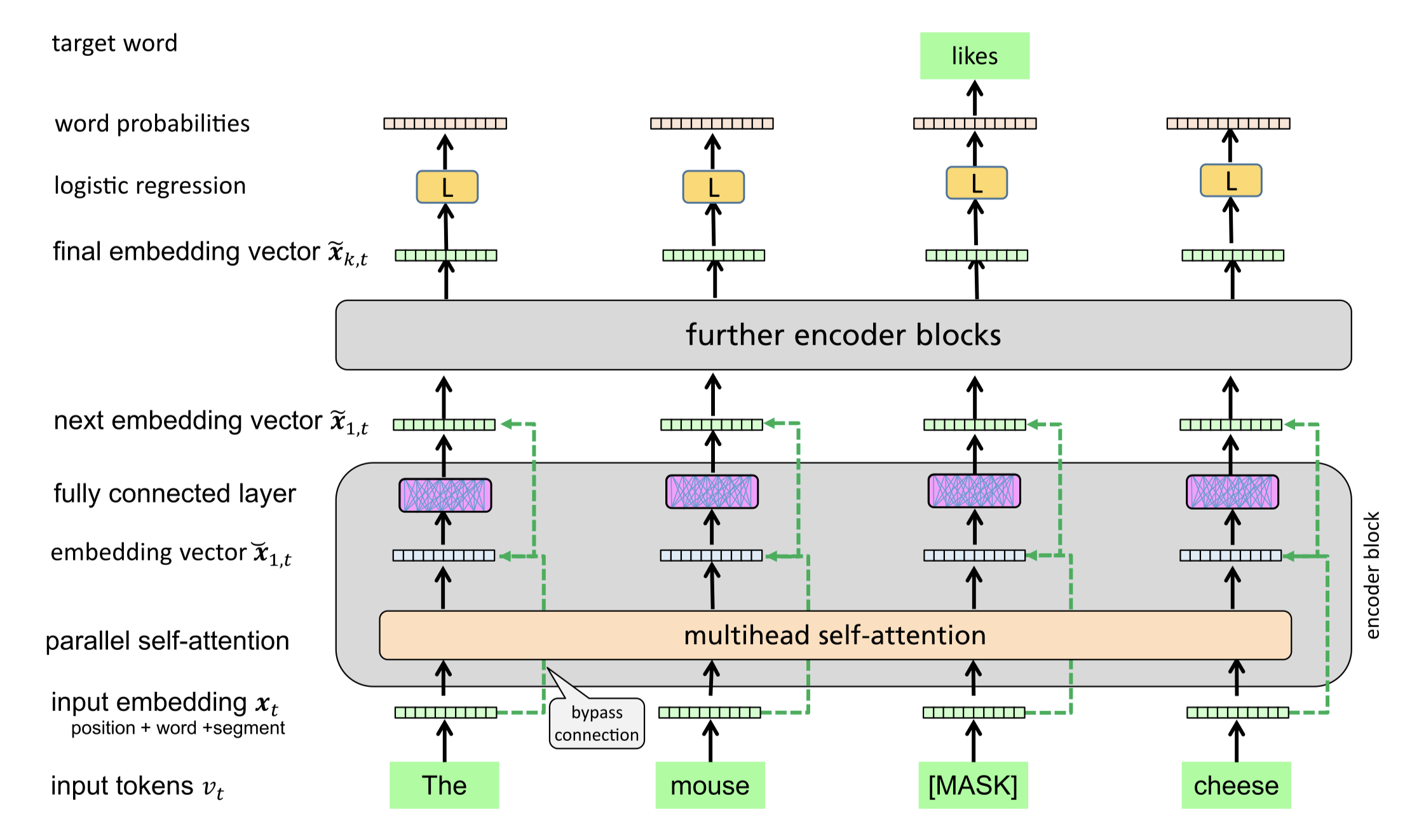 Learning from unlabeled large-scale dataset through Self-supervised Learning.
Ref: Paaß et al., Foundation Models for Natural Language Processing, In Springer’23.
Foundation Models – Adaptation 
(Fine-tuning)
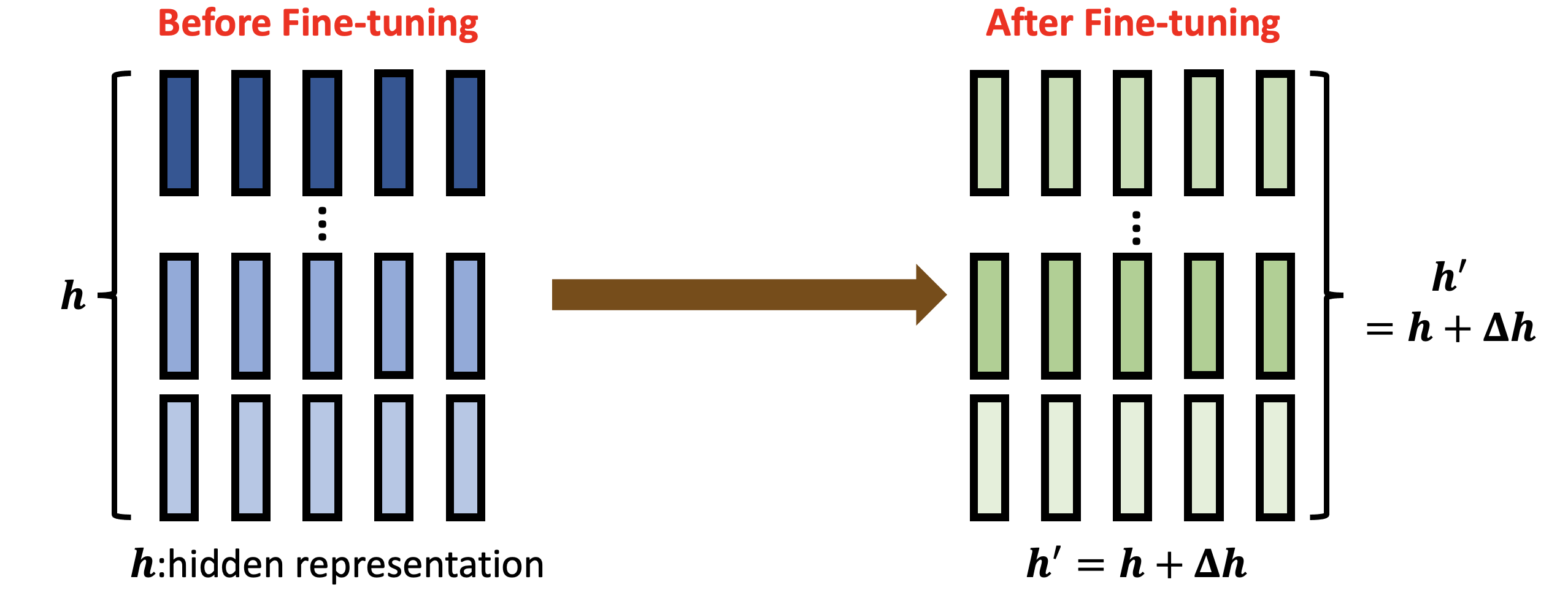 Simple method: Modifying the hidden representation
Other methods ref: https://d223302.github.io/AACL2022-Pretrain-Language-Model-Tutorial/
Foundation Models – Adaptation (Prompting)
Eiffel Tower is located in the city of
Prompt: template (query, or description) with instructions, goals, and examples 

Few-shot Learning
Foundation Models – Significance
Generation Capability → Generative AICreativity
Representation CapabilityMemorizing and Reasoning
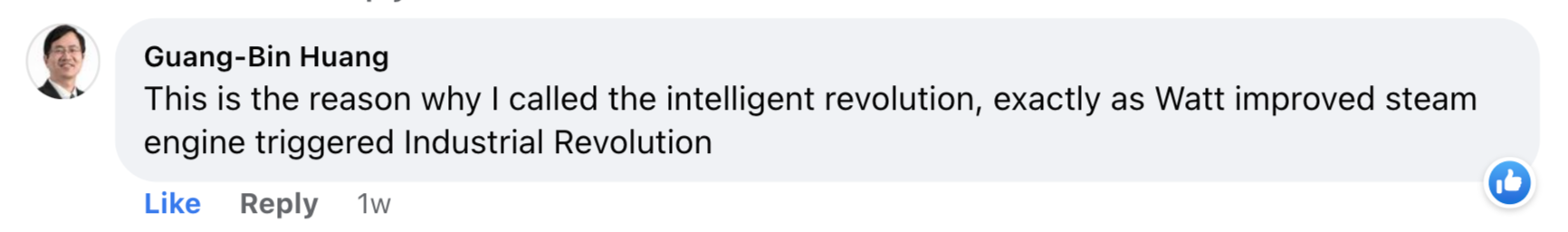 Image by courtesy of Prof. Huang, NTU.
[Speaker Notes: Because of the powerful Generation and Representation Capability, current AI not only has creativity to generate new things, it can also memorize and conduct reasoning, like living things.]
Part 5 - Advanced AI Systems
AGI = highly autonomous systems that outperform humans 
           at most economically valuable work
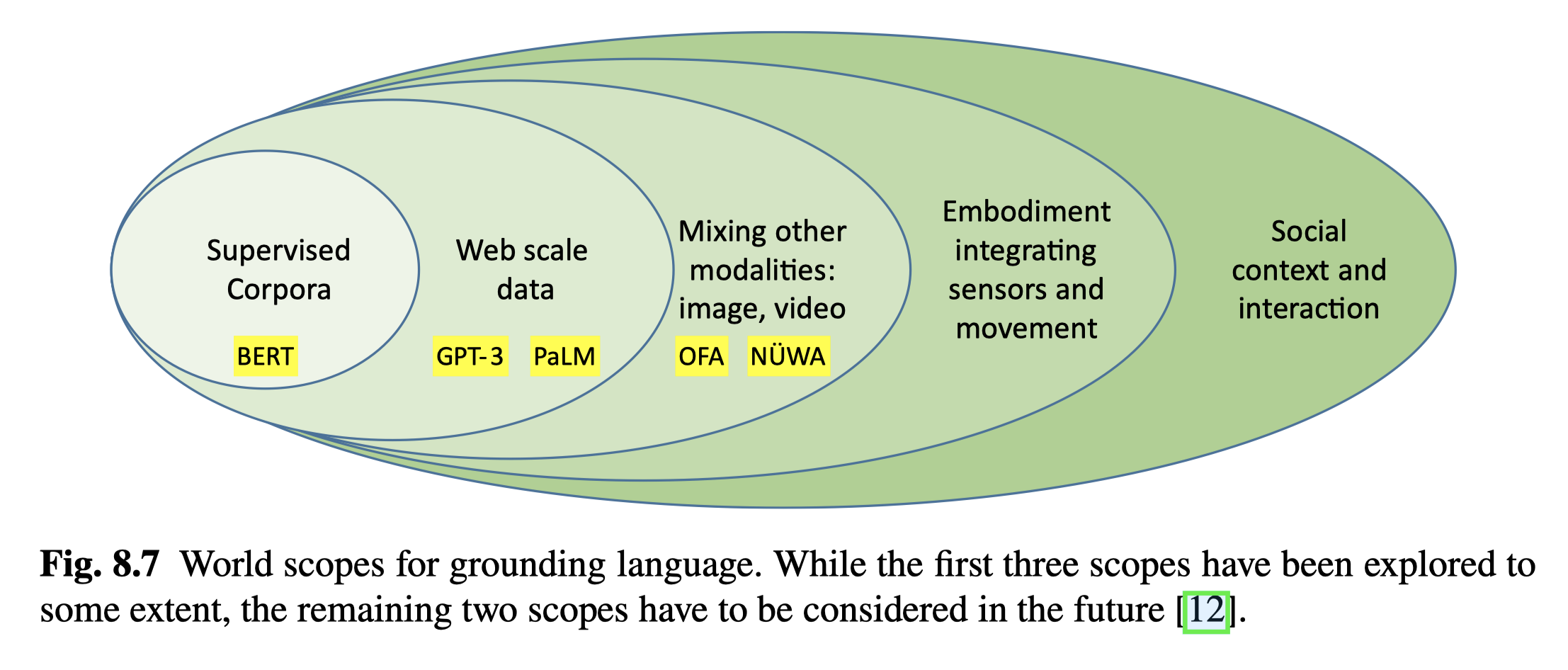 Ref: Paaß et al., Foundation Models for Natural Language Processing, In Springer’23.
Expectations in 2023 - 2030
1. Foundation Models 
2. Generative AI
3. Grounding Foundation Models
4. Analyze and Process AI-generated Content
5. Safe, Secure, Responsible, and Trustworthy AI Systems
6. Multi-Domain Data Integration
7. Interpretable, Reliable, and Sustainable AI
Understanding is All Machines Need!
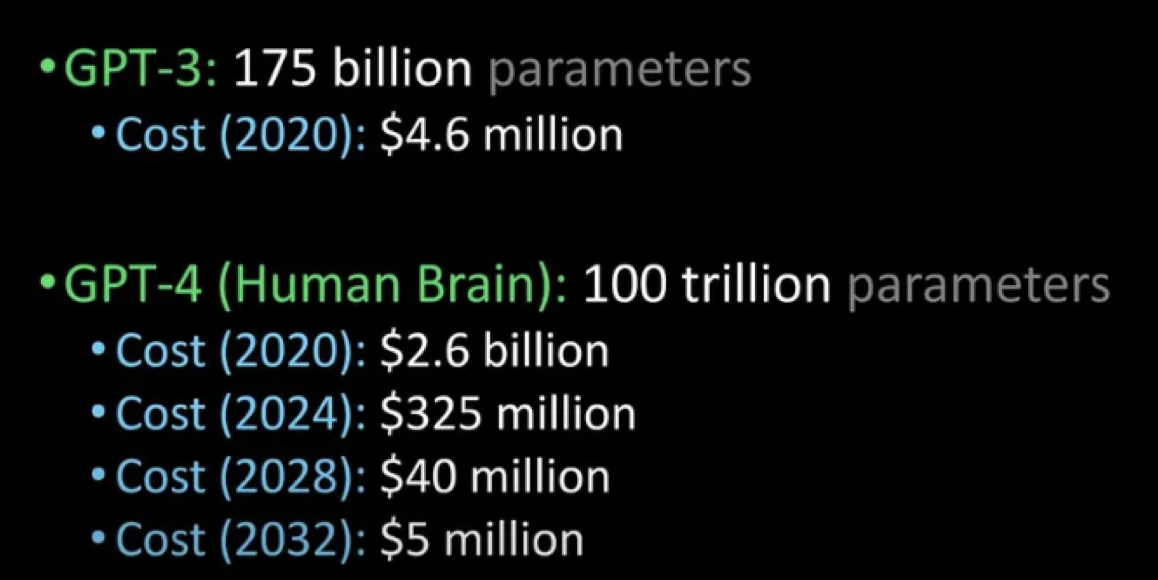 Image Credits: Prof. C.-C. Jay Kuo, USC.
Thank you very much for your attention!